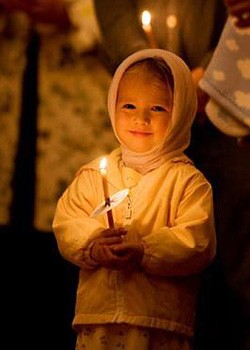 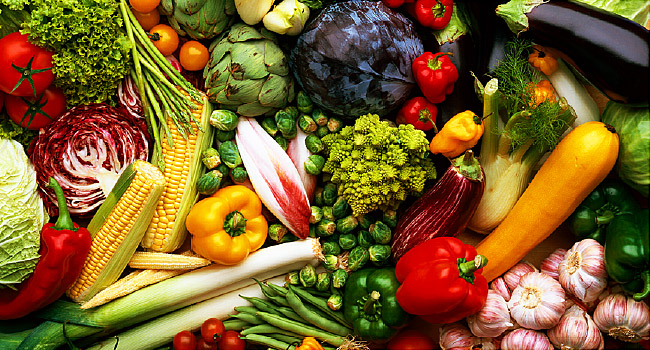 ПОСТ
ПРАВОСЛАВНИ КАТИХИЗИСза први разред ОШ
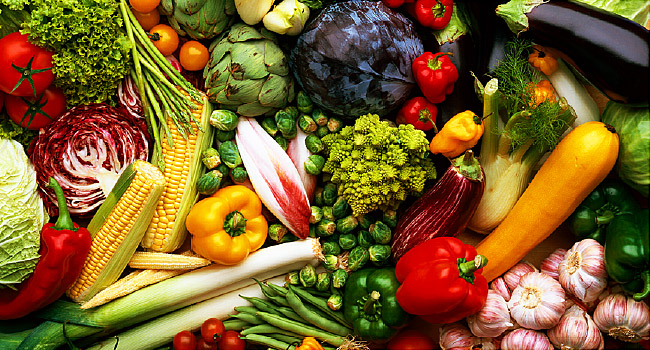 Пост је период у години када не једемо храну животињског порекла и више се молимо Богу.
Телесна страна поста
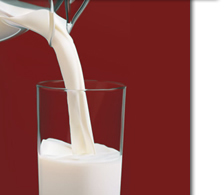 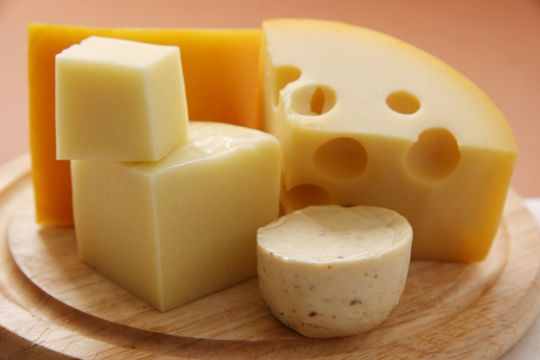 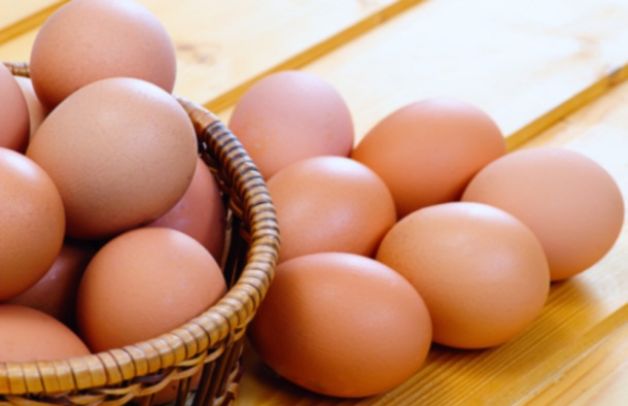 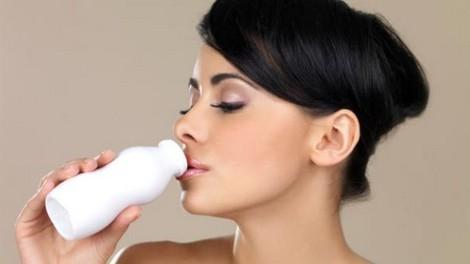 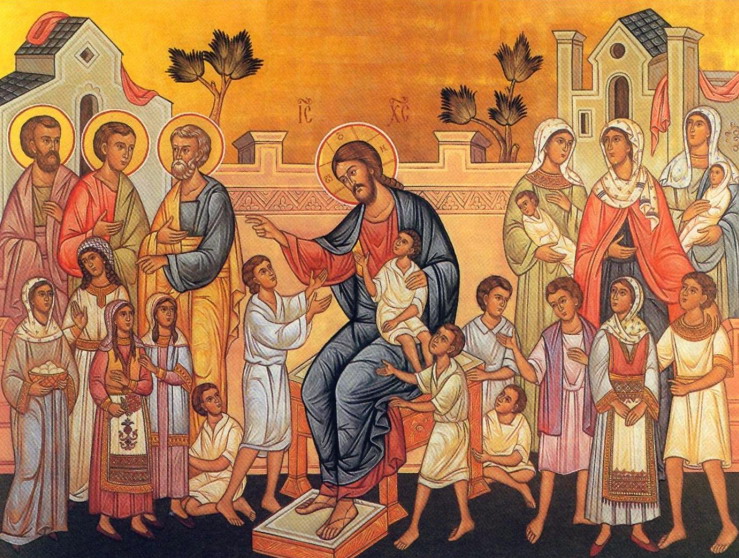 И ХРИСТОС ЈЕ ПОСТИО!!!
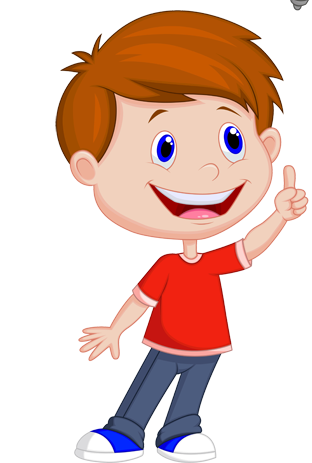 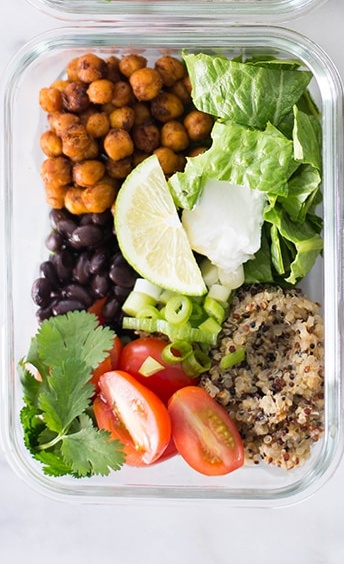 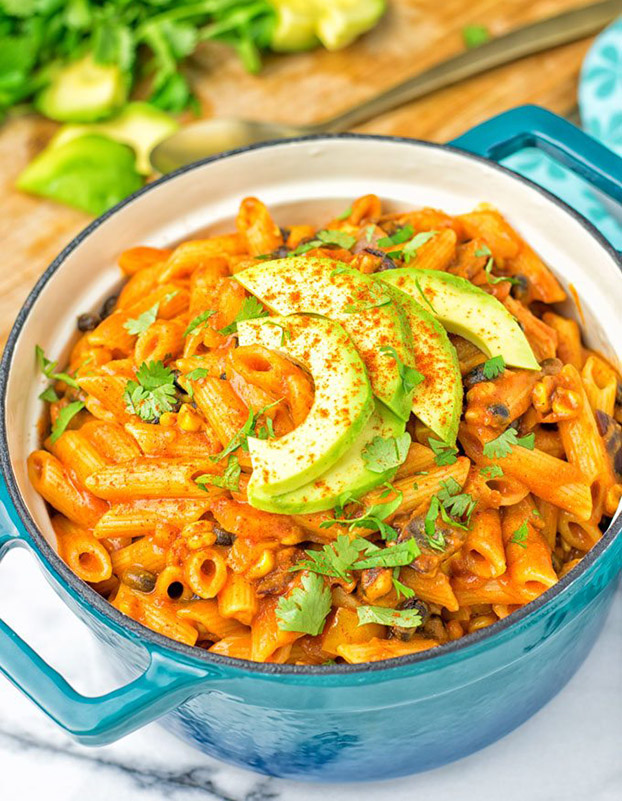 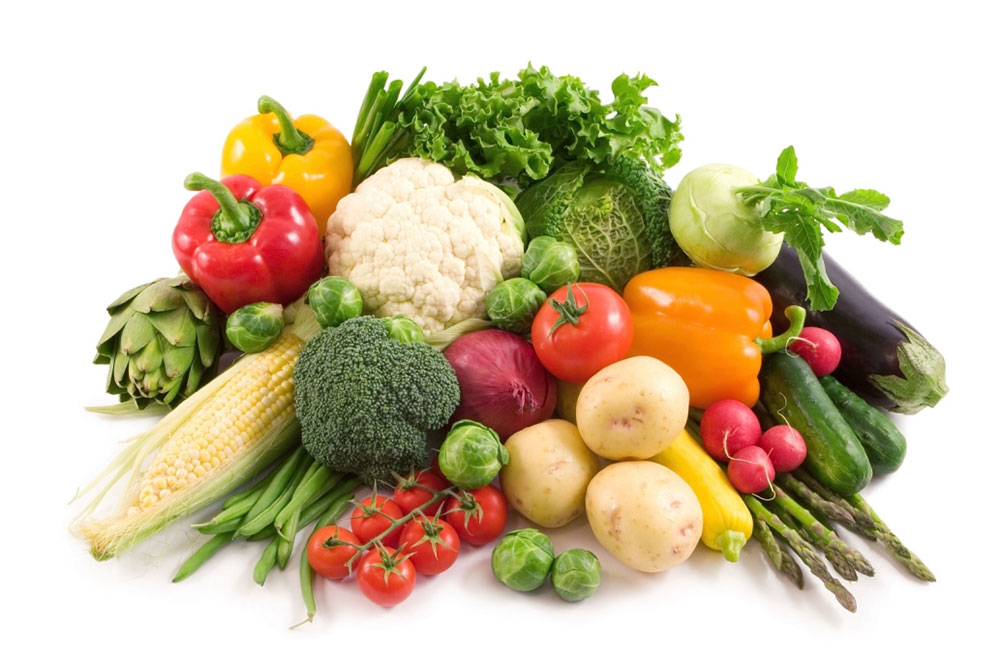 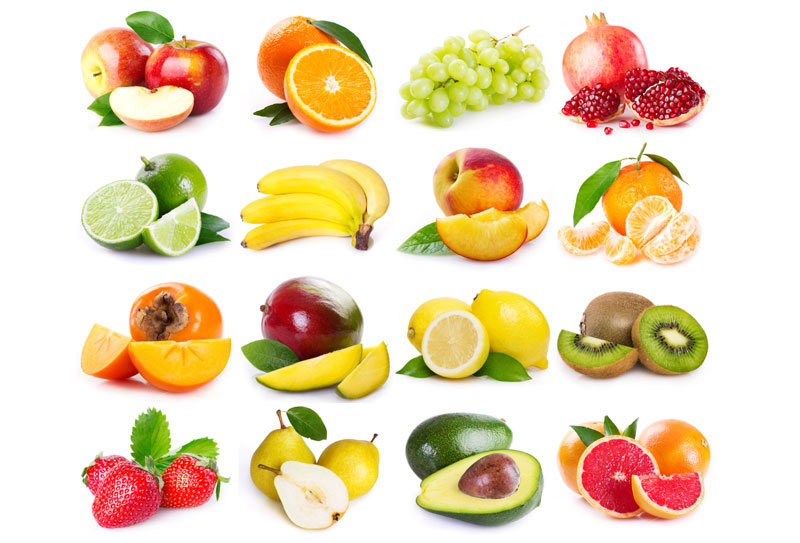 Риба је дозвољена када је пост!
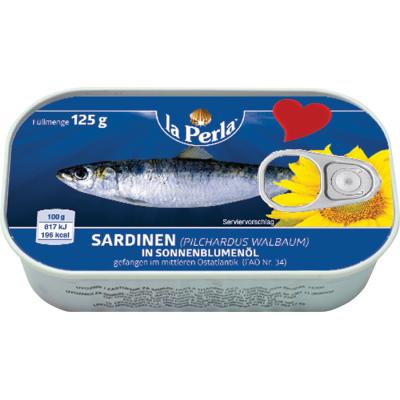 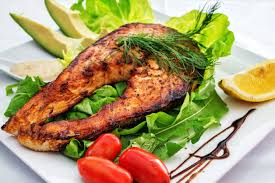 Али тада и чешће идемо у цркву, молимо се Богу...
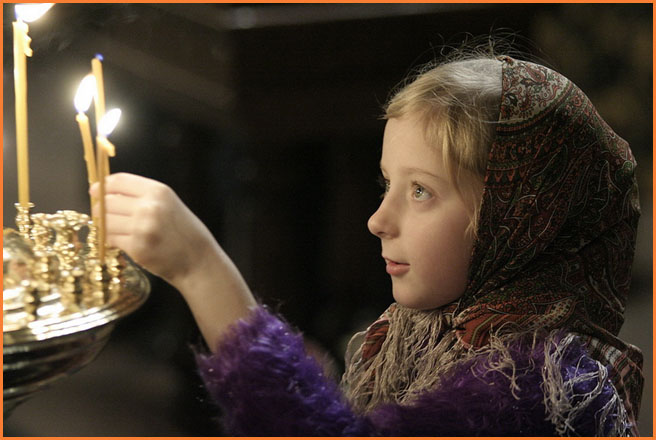 ... и причешћујемо се!
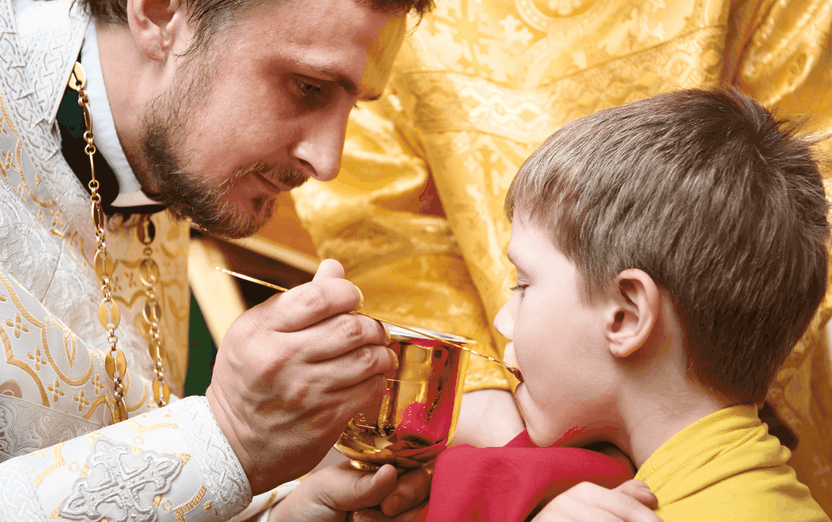 Да ли је следећа храна посна или мрсна??
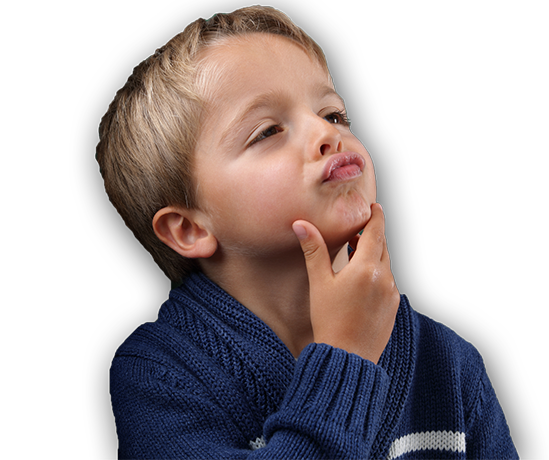 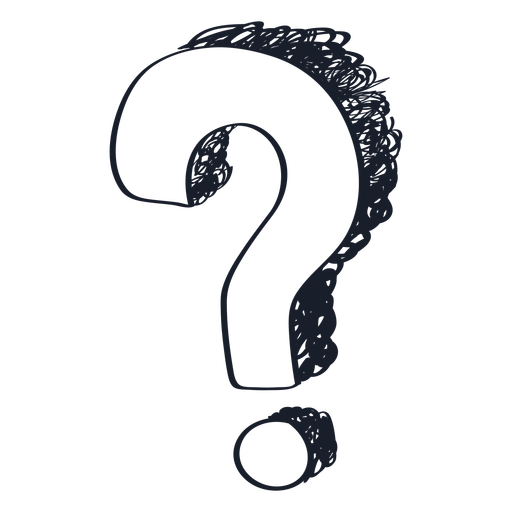 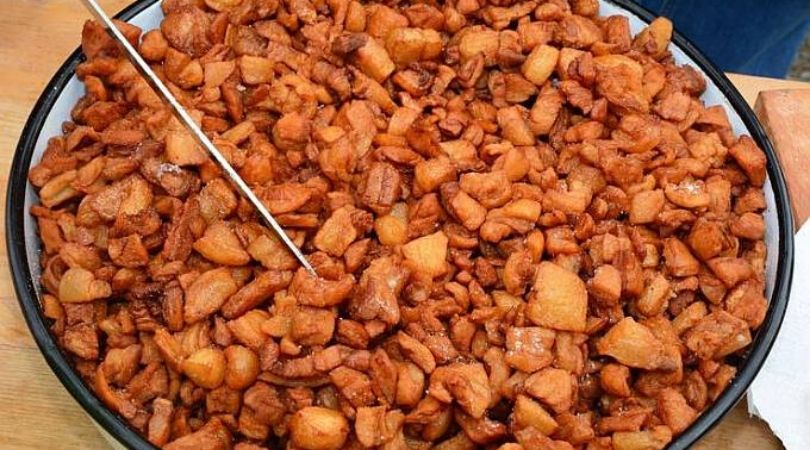 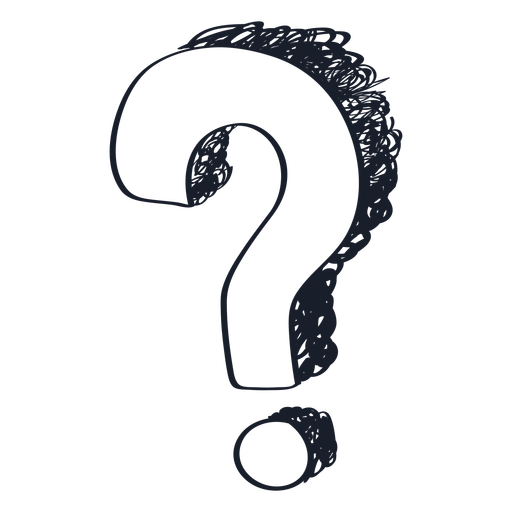 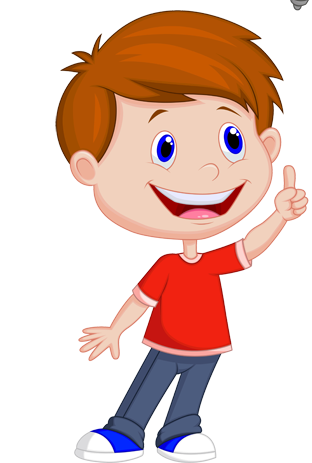 МРСНА ХРАНА
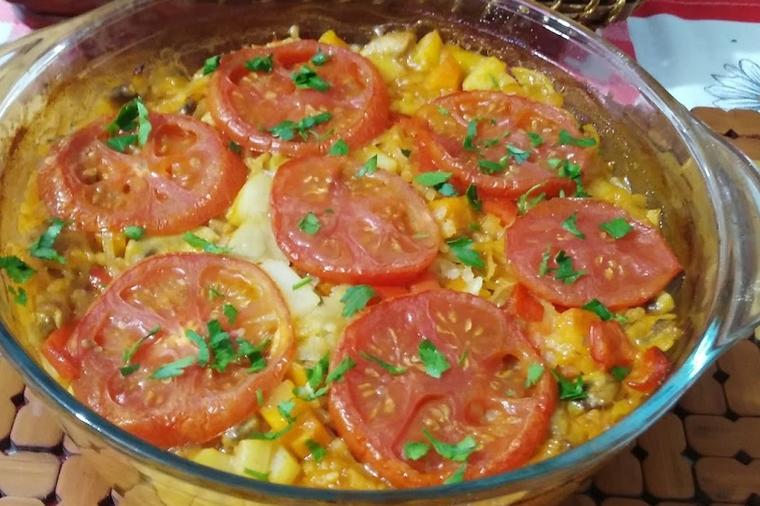 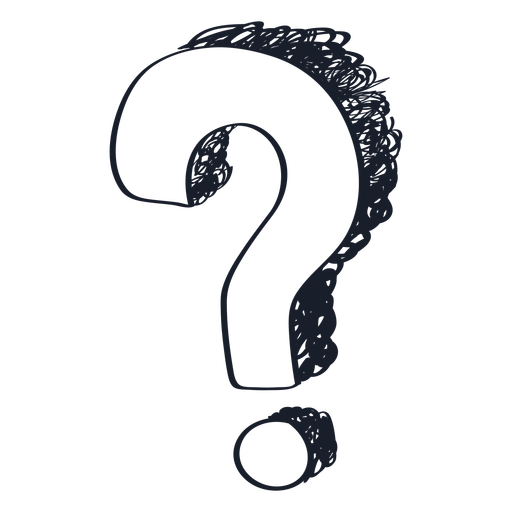 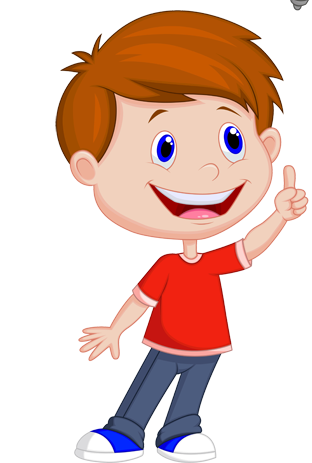 ПОСНА ХРАНА
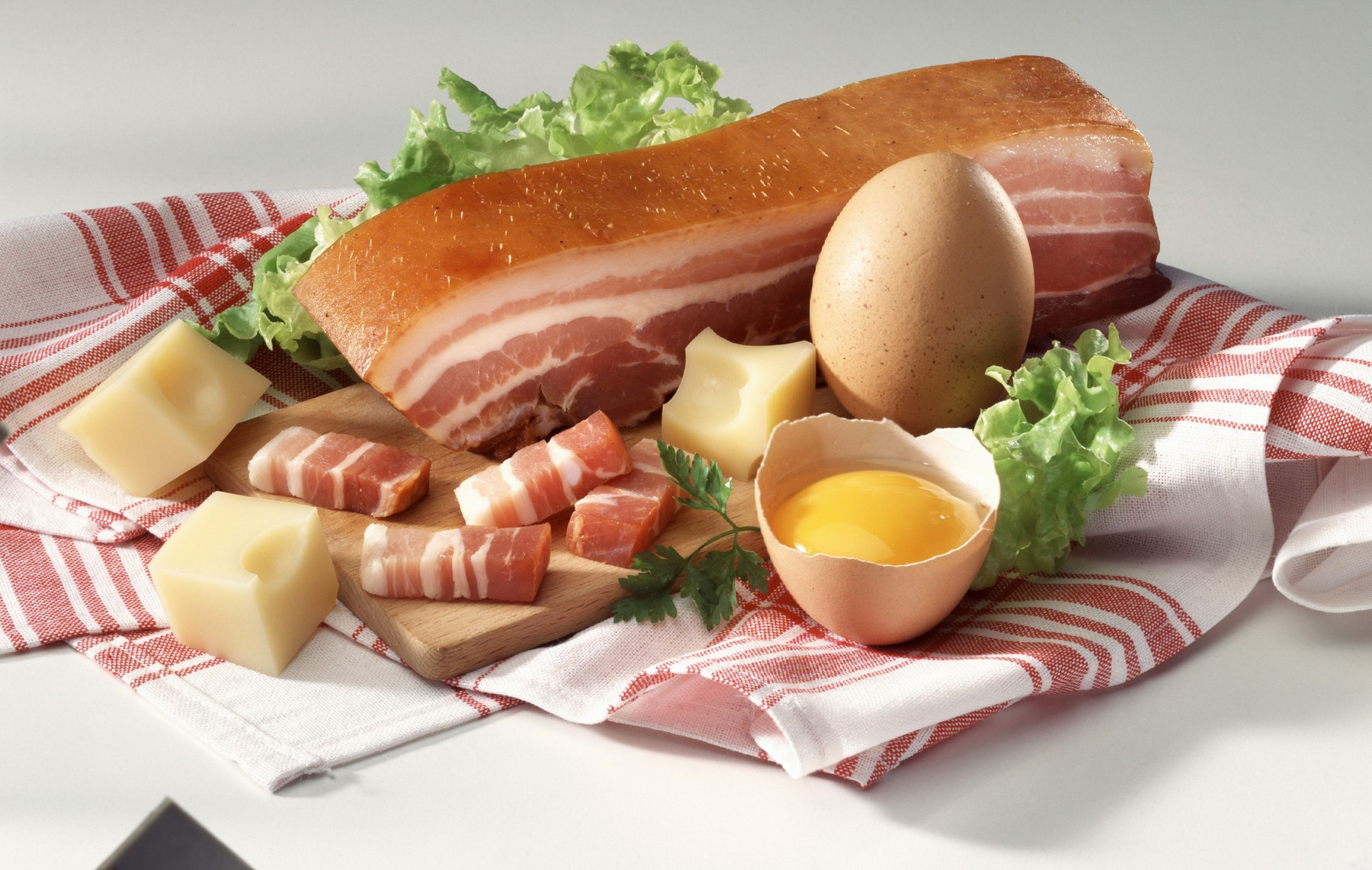 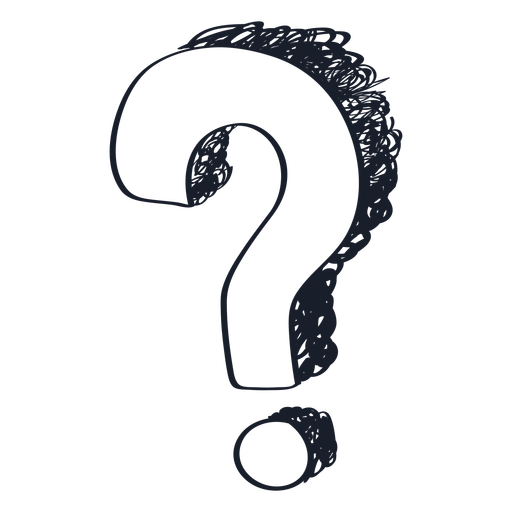 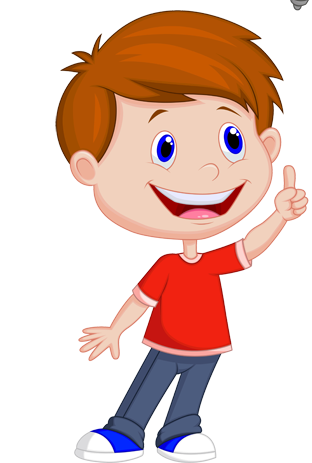 МРСНА ХРАНА
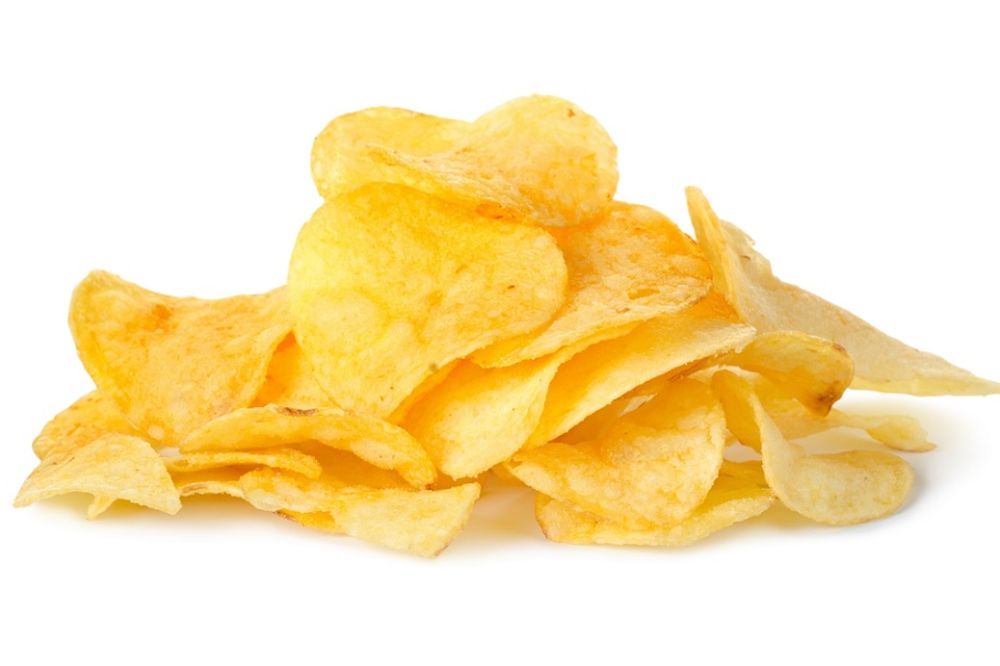 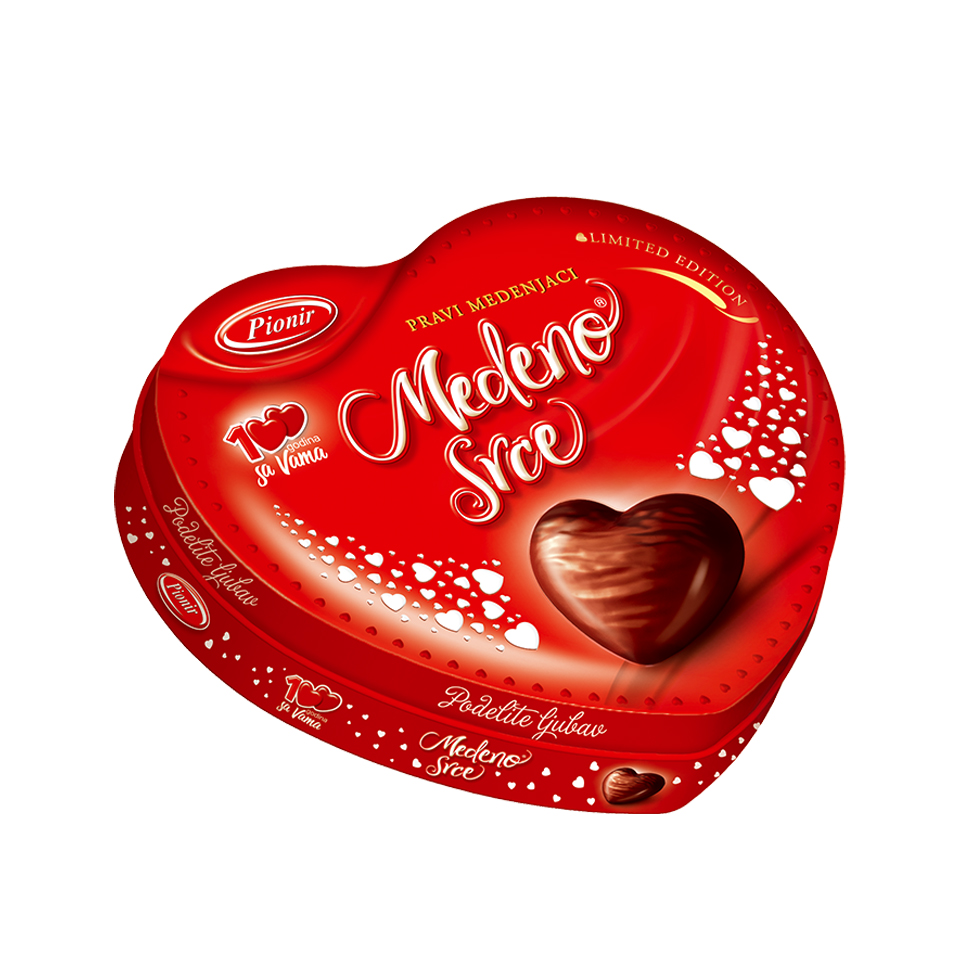 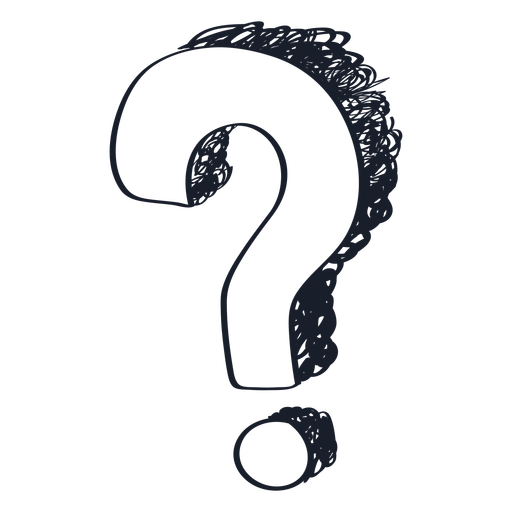 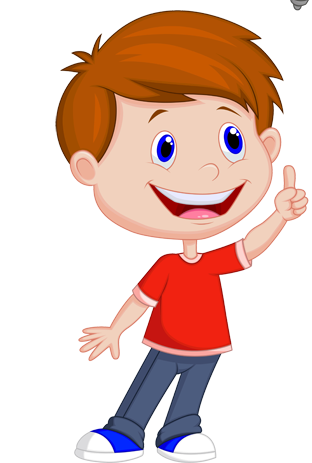 ПОСНА ХРАНА